Le Programme Educatif Fédéral
Fiche « action »
NOM du Club : FOOTBALL CLUB CROLLES BERNIN
__________________________________
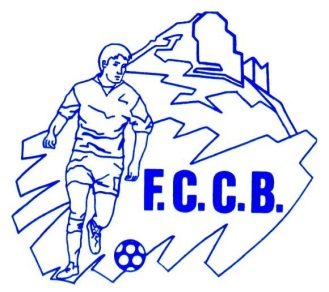 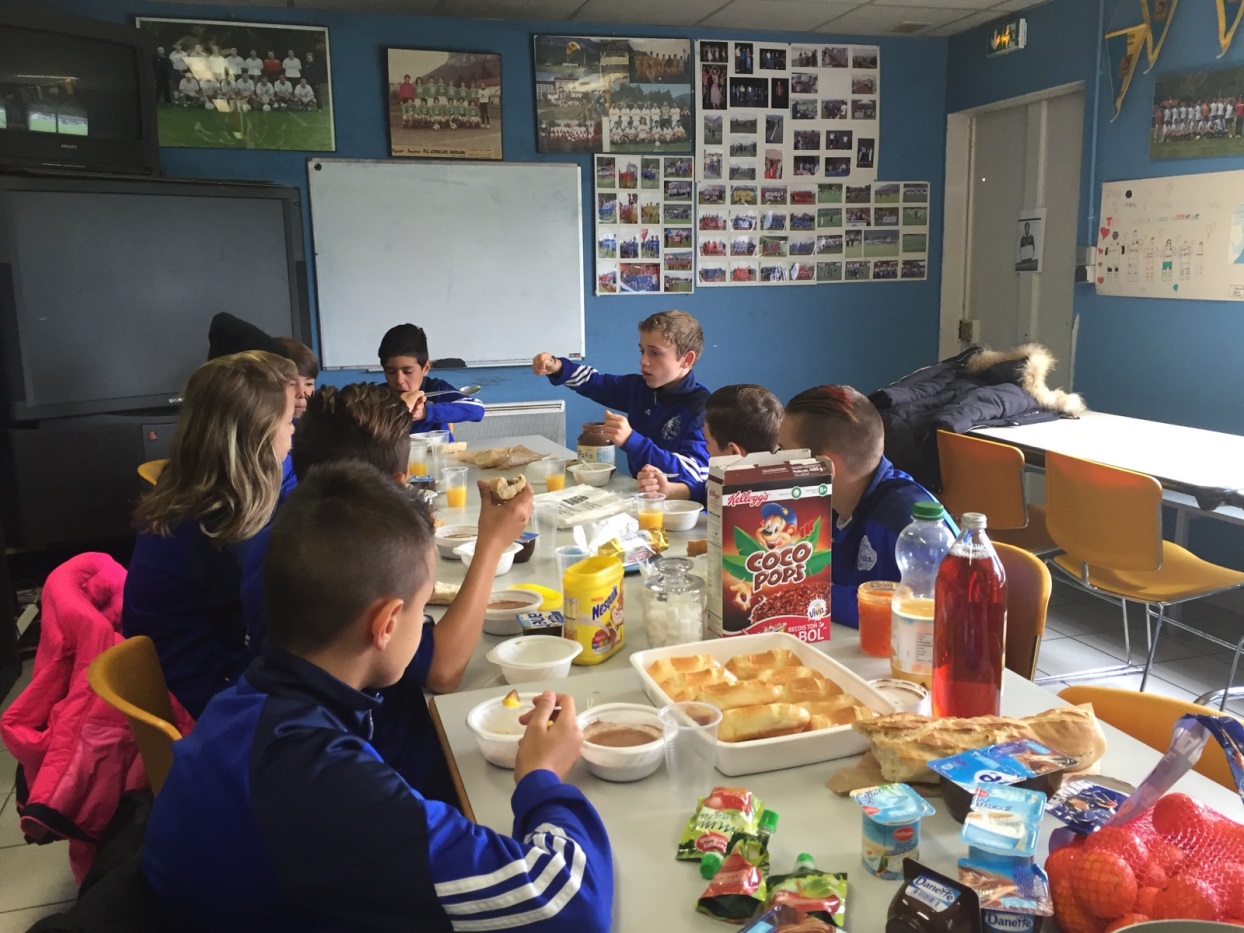 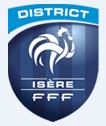 Référent P.E.F. / Elu du club : Bruno JOUFFROY	Mail : fc-crolles-bernin@lrafoot.org 
Référent P.E.F. / Technicien du club : 	Marion DELPECH  Mail : marion.delpech.fccb@gmail.com
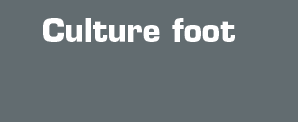 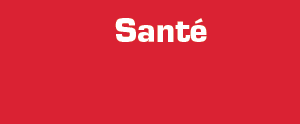 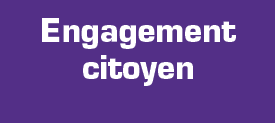 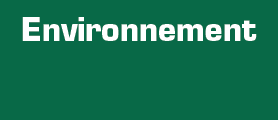 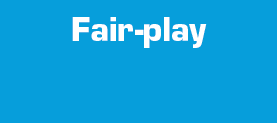 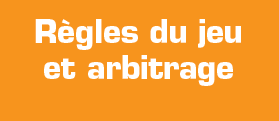 Thématique : SANTE
Nom de l’action : Petit déjeuner.
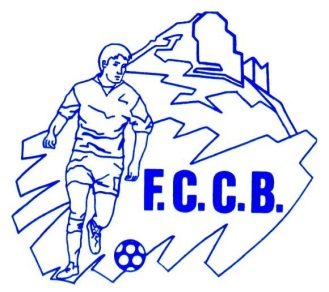 OBJECTIF
Montrer aux enfants ce qu’il faut manger avec un match.
DESCRIPTIF
Les enfants ont rendez-vous plus tôt pour voir le match d’une autre équipe de la catégorie.
Après les enfants sont allés au foyer pour manger en équipe.
Nous avons fait les courses pour une partie du petit déjeuner amélioré et les enfants ont aussi amené des fruits et des céréales.
Avant de manger on leur a expliqué pourquoi il fallait manger avant et match et ce qu’il fallait manger.
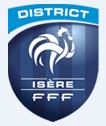 Date et lieu :  24 octobre 2015			Action ponctuelle 
Catégorie(s) concernée(s) : U12-U13	Nombre de participants : 12 enfants
Retour en images sur la manifestation :
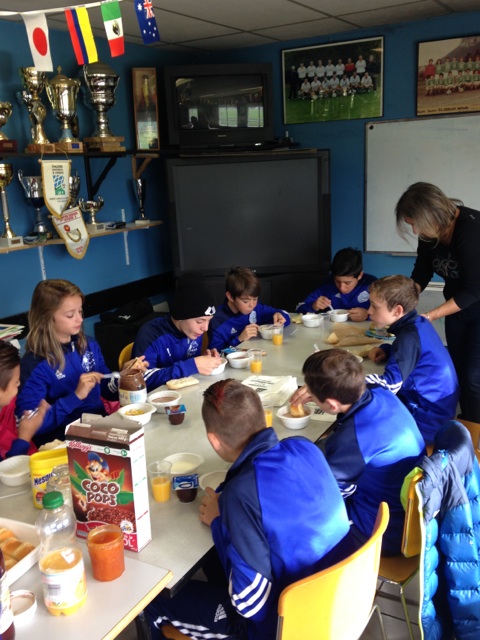 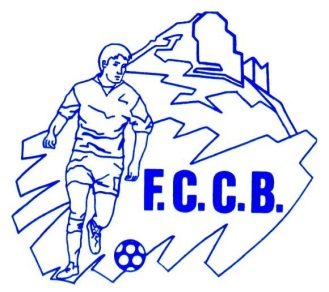 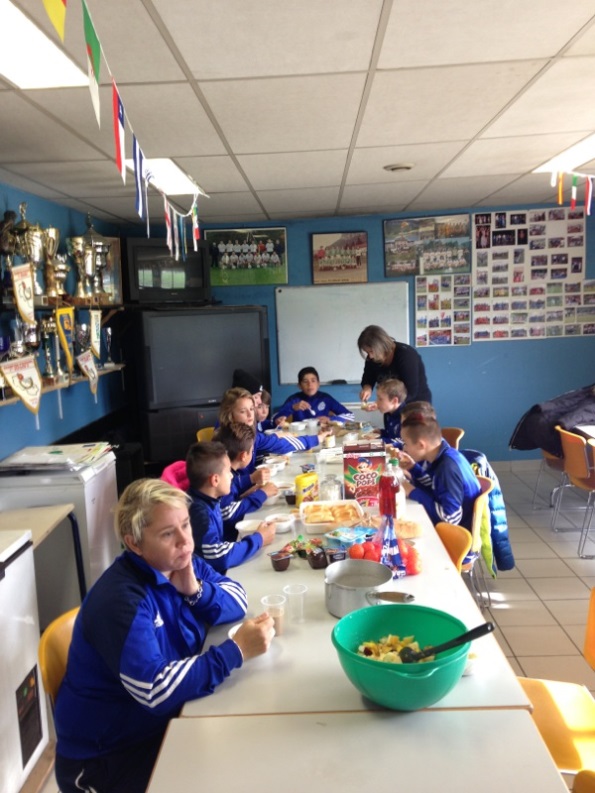 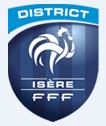 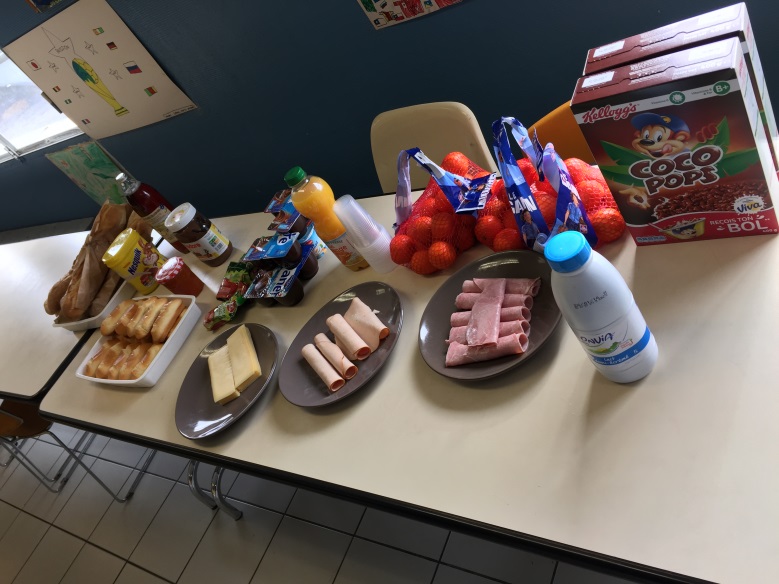